A teremtésvédelem pedagógiai aspektusai
Victor András
Tudomány és Hit találkozása
Ökológia
Fajok védelme
 Élőhely védelme
  Bioszféra védelme
Biblia
Genezis 1,31
„És látá Isten, hogy minden, 
amit teremtett vala, igen jó.”
Föld-védelem
Az egész Föld!
Gondolati keretek
Teremtésvédelmi nevelés a gyakorlatban:

Fenntartható életmódra nevelés:

Kompetencia-fejlesztés
?
Képességek
K
Ismeretek
Értékek
Kompetencia
A) szükséges ISMERETEK
B) működő KÉPESSÉGEK (készségek)
C) pozitív ÉRTÉKRENDSZER
K =
4
A) Ismeretek
Tények, adatok, nevek, összefüggések tudása
Pl. műanyagszemét, ózonlyuk, klímaváltozás…

NAT, iskolai tankönyvek, egyetemi képzés
A Lakosság mégis „környezet-kulturálatlan”!
✔
?
Környezetbarát életmód
Környezeti ismeretek
A) Ismeretek
Tények, adatok, nevek, összefüggések tudása
Pl. műanyagszemét, ózonlyuk, klímaváltozás…

NAT, iskolai tankönyvek, egyetemi képzés
A Lakosság mégis „környezet-kulturálatlan”!



az ISMEREThiány: NEM kulcskérdés!
✔
X
Környezetbarát életmód
Környezeti ismeretek
B) Képességek
Készségek, rutinok, skill
1. Manuális képességek

2. Gondolkodási képességek
látásmód, világkép, paradigma
✔
?
Gondolkodási képesség 1.
Önértékelés
Reflektivitás, önkritika, korrekció-képesség

    Én eddig rosszul	gondoltam!
			csináltam!
			tanítottam!
Bevallani nehéz!
Nehéz belátni, hogy a fogyasztásunk…
Mértéktelen
Évente 60 kg húst fogyasztunk – 15 kg is elég lenne!
Évi cukorfogyasztásunk (háztartási + késztermékek)
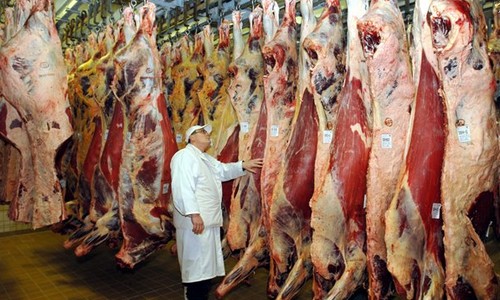 1867:   1 kg
1914:   8 kg
1956: 25 kg
1989: 40 kg
2010: 42 kg
9
Mértéktelen
A magyar lakosság 130%-os tápláltsági állapotban van.
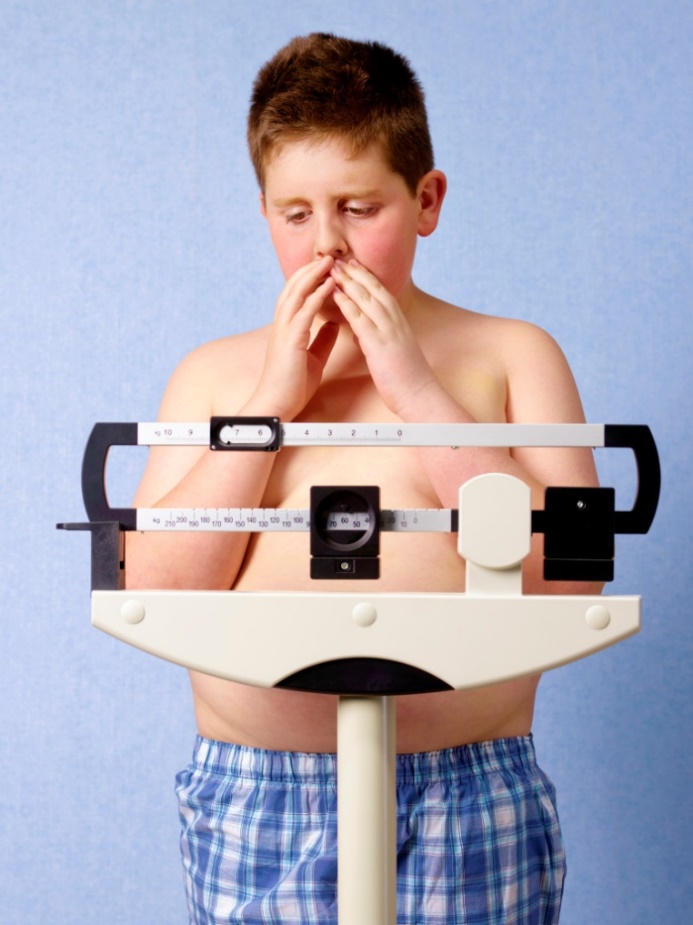 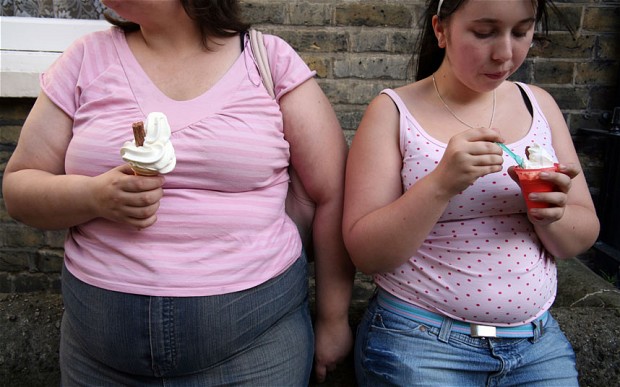 10
Mértéktelen
Ha 7,5 milliárd ember átvenné a 
magyarok fogyasztási szokásait, 
még két Földre lenne szükség.
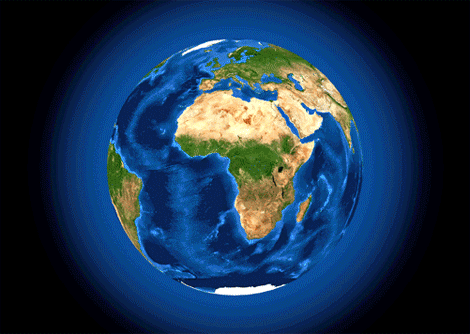 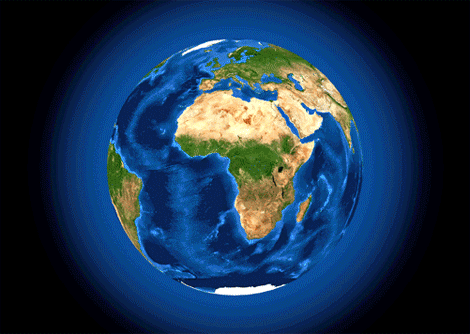 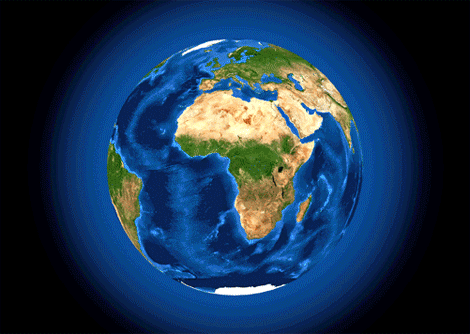 Mértéktelen
Természetes élelemforrások
Kékúszójú tonhal: a 100 évvel ezelőttinek 4%-a maradt meg
Évente 75 mrd tonna talaj pusztul el. A világ termőtalaja 60 éven belül eltűnhet
Állati biomassza (kg): 	No1: ember
				No2: szarvasmarha
Szusi!
12
Nehéz belátni, hogy a fogyasztásunk…
Igazságtalan
Európa a természeti kapacitásának kétszeresét fogyasztja. 
A leggazdagabbak többet költenek fogyókúrára, mint a legszegényebbek élelemre.
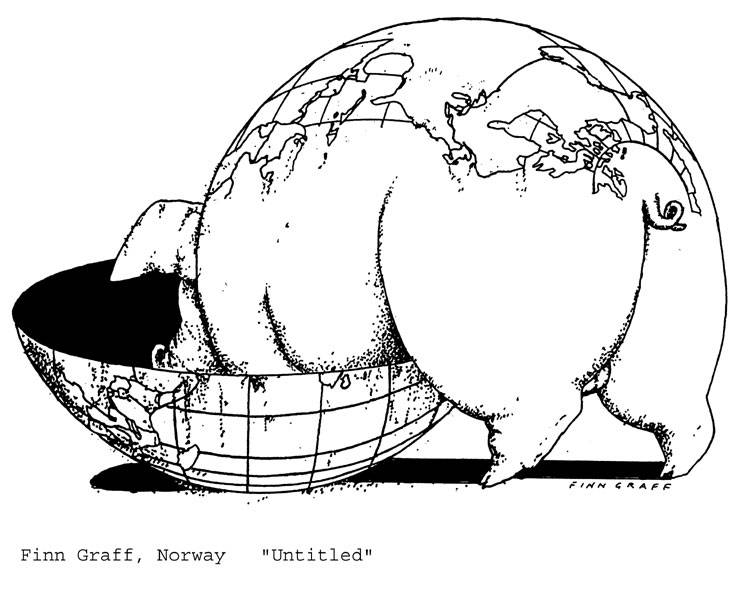 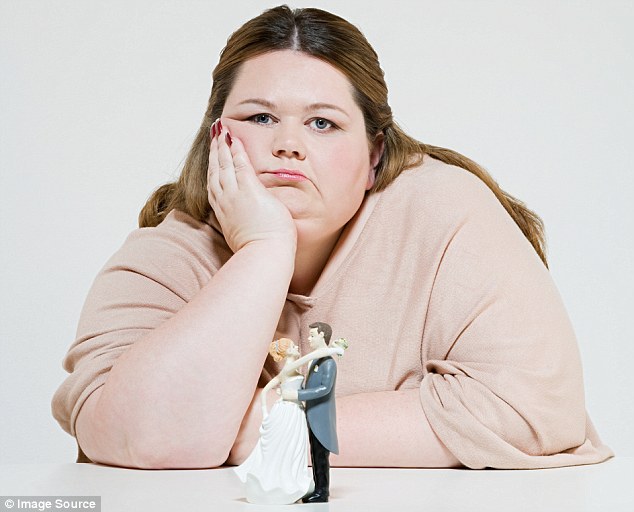 13
Nehéz belátni, hogy a fogyasztásunk…
Ostoba és felelőtlen
Tisztázatlanok a genetikailag módosított növények hosszú távú hatásai.
A New-York-i hamburger árának 90%-a szállítási költség.
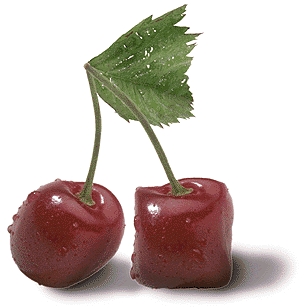 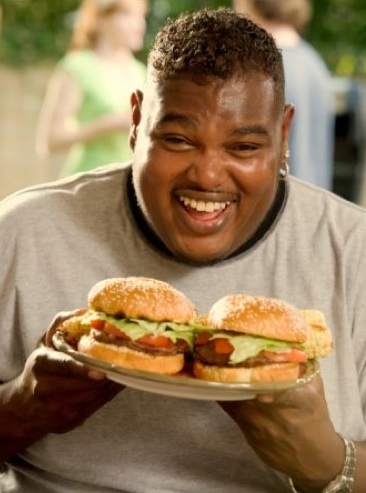 14
Gondolkodási képesség 2.
Komplexitás
Minden mindennel összefügg!

Rendszer-szemlélet
Hálózatokban gondolkodás
Ökologikus látásmód

Feltétele
A Világ komplex tanulása
Tantárgyak „egyeduralma”!
Gondolkodási képesség 3.
Komplementaritás
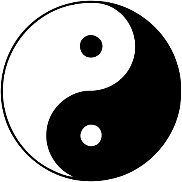 A Világ nem „fekete-fehér”!

Nem-leegyszerűsítés   (Redukcionizmus)
Párhuzamos igazságok és belső ellentmondások
Belső ellentmondások
Energiatakarékosság
Nyílászárók szigetelése
Fénycsövek, LED
Megújuló E-források (nap, szél, biomassza, ár-apály)


Környezetbarát termék
Lebomló műanyag
Kipufogó-katalizátor
Foszfátmentes detergens
DE!
DE!
17
Gondolkodási képesség 3.
Komplementaritás
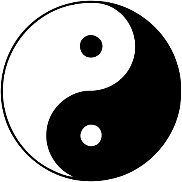 A Világ nem „fekete-fehér”!

Nem-leegyszerűsítés   (Redukcionizmus)
Párhuzamos igazságok és belső ellentmondások
A Világ bonyolultságában való megismerése!


Ezen gondolkodási készségek gyengesége kulcsprobléma!
„Jaj! Már így is túl bonyolult”!
C) Értékrendszer
Birtokolni vagy létezni?
A kicsi szép
Én → Mi
Ön-megvalósítás!?
19
C) Értékrendszer
Az uralkodó értékrendszer aránytalanságai:
Anyagiak 	> 	Lelkiek, szellemiek 
Még-még! 	> 	Elegendő! 
„Guinness” 	> 	„A kicsi szép”
Legyőzés 	> 	Megegyezés
Erőszak	 > 	Szelídség
Igény ≠ Szükséglet!
A torz értékrendszer a fő probléma!


Paradigma-váltás!!!
A „ közvélemény” megváltozása!
Iskolában
Társadalomban
Templomban!
Hinduizmus
Az Indiában élő ősi vallások gyűjtőneve
≈ Bráhmanizmus (bráhman = a papok kasztja)
Reinkarnáció: 
ugyanaz(!) a lélek vándorol más-más élőlénybe!
Az „isteni lényeg” a természeti dolgokban fejeződik ki!
Általános 
élőlény-tisztelet
Minden állattal bánj úgy, mint egy kisgyermekkel!
Buddhizmus
Gautama Sziddhártha (élt Kr.e. 500 k)
buddha = ’megvilágosodott’
Minden lény képes boldogságra és szenvedésre!
Felszabadulás a „kívánás” szenvedése alól!
A fogyasztói világ ellentéte!
Ahimsza
’erőszak-mentesség, nem-ártás, szelídség’
Iszlám
Korán:
A Föld Allahé! Az ember csak khalifa. 	(≈ sáfár)
Allah rád bízta, hogy gondnoka légy.
Kereszténység
Krisztusi tanítás No1: Szeretet – Szelídség





[Ez ezer éven át nem volt téma!]
A Krisztus-követők szeretettel fordulnak minden teremtmény felé!
Kereszténység
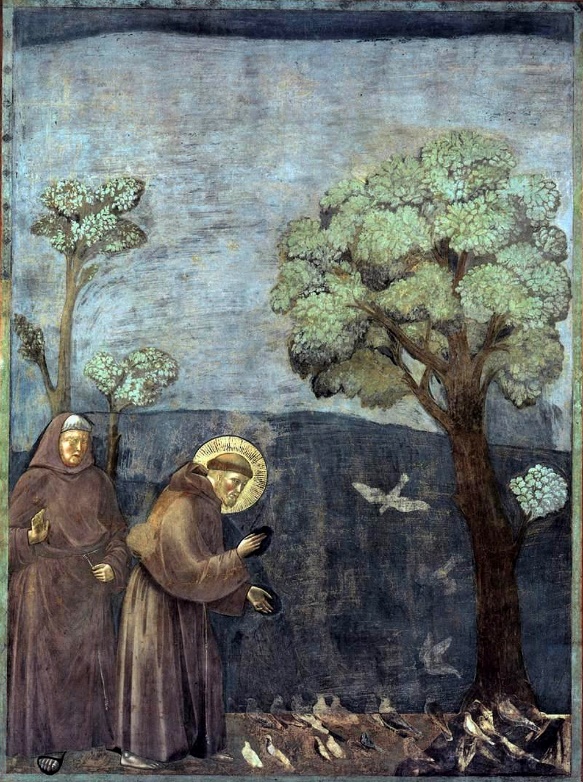 Assisi Szent Ferenc (1210):



A teremtett világ szeretete!
Assisi Ferenc: Naphimnusz
Dicsérjen s áldjon, én Uram, kezednek minden alkotása, különösen bátyánk-urunk, a Nap, ki nappalt ád, világít és minket megvidámít. /…/
Áldjon, én Uram, a mi öcsénk a Szél s az Ég s a Lég s a Hó s a Hő s a derűs és borús Idő, kik által éltetsz mindent, ami él. 
Áldjon, én Uram, hugunk a Víz, oly hasznos, tiszta, jóleső, alázatos és kedves ő. /…/
Áldjon, Uram, mi Földanya-nénénk, ki tart és táplál minket, hogy megélnénk, ki füvet hajt és gyümölcsöt terem és sok szines virággal élénk. /…/
Dsida Jenő fordítása
Problémák
Lynn White: Ökológiai válságunk történeti gyökerei. (1967)

Egyik gyökere a keresztény antropocentrizmus!
Teremtsünk embert a mi képünkre és hasonlatosságunkra!
(Gen. 1,26)

És élet leheletét lehelte az /ember/ orrába.
(Gen. 2,7)
És a többi teremtmény?
Problémák
Gen. 1,28:
…hajtsátok birodalmatok alá a földet! 	[Károli]
…hódítsátok meg… [újabb fordítások]
…vegyétek birtokba…

subjicite (latin) = alávet, leigáz
rode (héber) = gondoskodva uralkodik
Gen. 2,15:
Helyezé az Úr az embert az Éden kertjébe, hogy mívelje és őrizze azt.
Keresztény antropocentrizmus
Az ember kiemelkedő lény!
Előjogok
Felelősség
Teremtés
Aktus
(egyszeri)
Folyamat
(hosszú)
Teremtett
Kész
Teremtődő
Evolutív
Világ
Világ
Ember: Társ-teremtő
Teilhard de Chardin
Sikerek
Assisi Nyilatkozat 	(1986)

Buddhizmus 
Kereszténység Hinduizmus
Iszlám
Zsidó vallás
látásmódja a Teremtésvédelemről
Sikerek
European Christian Environmental Network (ECEN, 1998)
	Teremtés hete	(szept. utolsó → okt. első vasárnapja)
Ararát Teremtésvédelmi Munkacsoport (Evangélikus, 2008)
Naphimnusz Teremtésvédelmi Egyesület(Katolikus, 2011)
Ökogyülekezeti Mozgalom (Református, 2011.) (Ökogyülekezeti Tanács)
Ökogyülekezeti Tanács
„Ökogyülekezet cím” pályázat
Konferenciák szervezése
Teremtés hete füzetekben közreműködésTéma 2016-ban: Boldogok a szelídek, mert…
Teremtésvédelmi vetélkedő középiskolásoknak
……
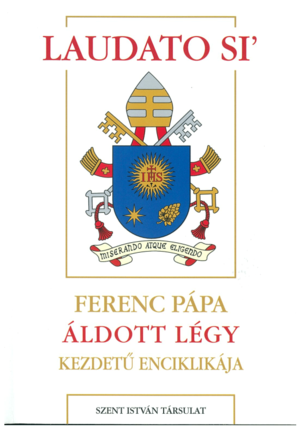 Laudato sí
Ferenc pápa enciklikája (2015)
„Közös otthonunk gondozása”

Áldott légy…
Dicsérjen s áldjon, én Uram, kezednek minden alkotása …
Komplett fenntarthatósági program!
Ökológiai megtérés!
Ökológiai megtérés
„Engedjük, hogy  Jézussal való találkozásunk minden következménye megjelenjen a minket körülvevő világhoz fűződő kapcsolatunkban!”

„Annak a hivatásnak a megélése, hogy védelmezői legyünk Isten művének, lényegi része az erényes életnek, s nem valami szabadon választható feladat.”
36
Ferenc pápa
Krisztus-követő életmódja
egyszerű fehér reverendát visel
arany kereszt helyett vas-keresztet
nem használja a pápa-mobilt, gyalogol
a Szt Márta házban lakik a 2. emeleten
annak menzáján étkezik
a vatikáni melósok menzájára is elment
ha elintézendője van, lemegy a recepcióhoz
elbeszélget a hajléktalanokkal…
Ferenc és Bartholomaiosz
Konstantinápolyi egyetemes pátriárka
Római 
katolikus 
pápa
közös üzenete:

Imádkozzatok a teremtett világért!
Törekedjetek egyszerűbb, szolidárisabb életvitelre!
Bánjatok felelősen a Föld javaival!
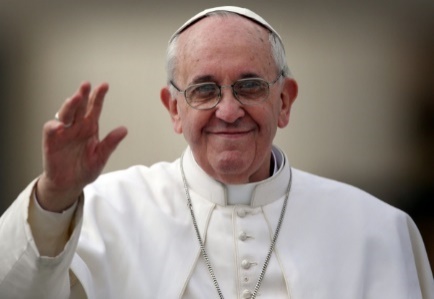 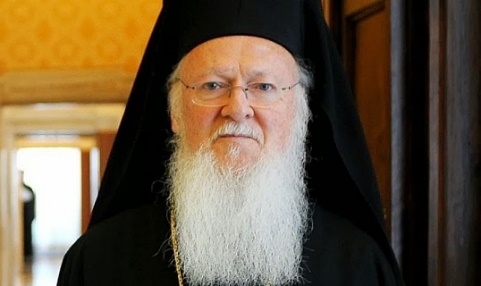 Laudato sí konferencia
2017. szept. 30.

„Nem valami szabadon választható feladat!”

Katolikus csoportok szervezték
Ökomenikus szemléletben
A közös feladat és felelősség tudatában
Figyelve a fenntarthatóság szabályaira